Podsumowanie projektu m Potęga klasy VI
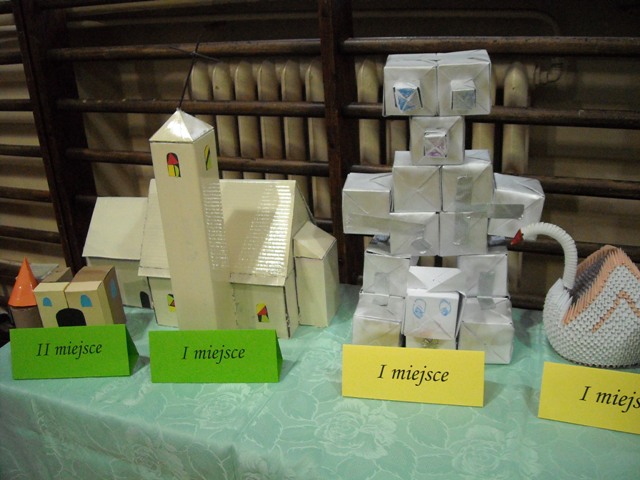 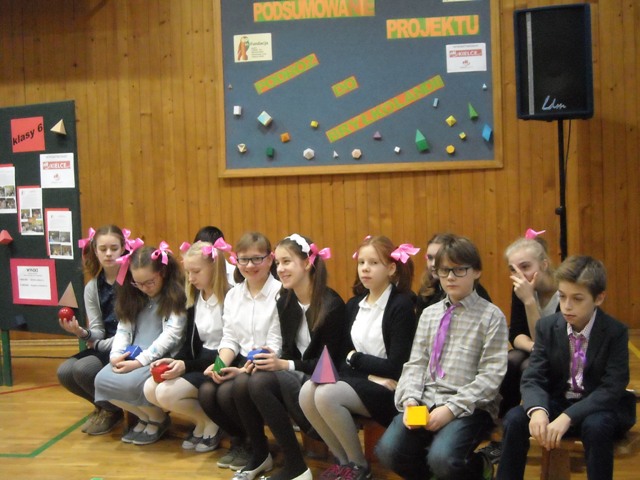 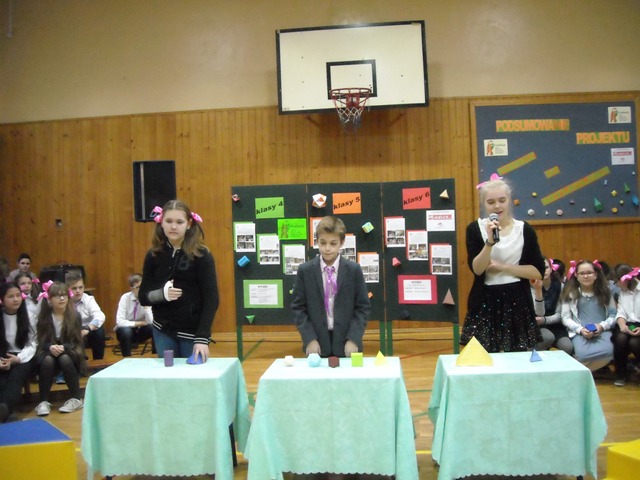 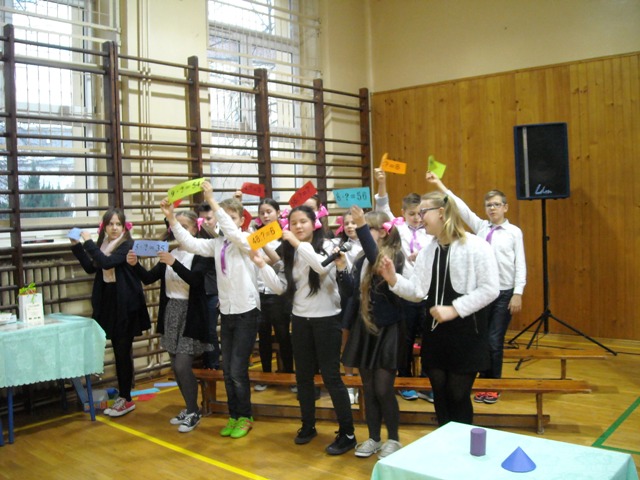 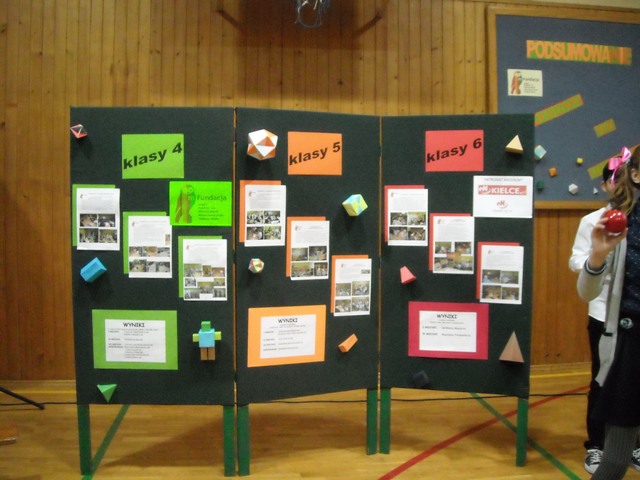 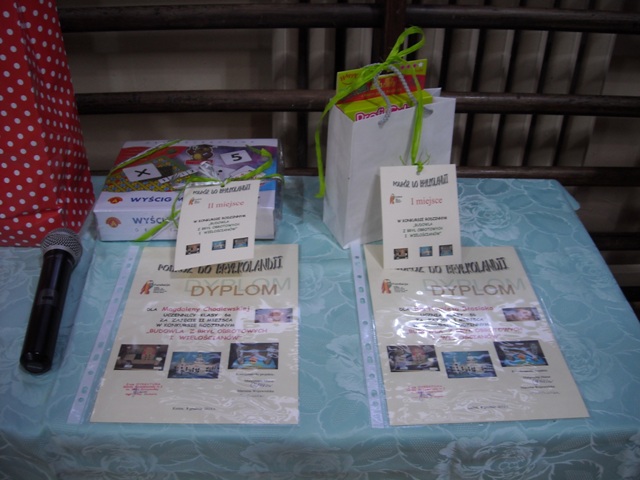 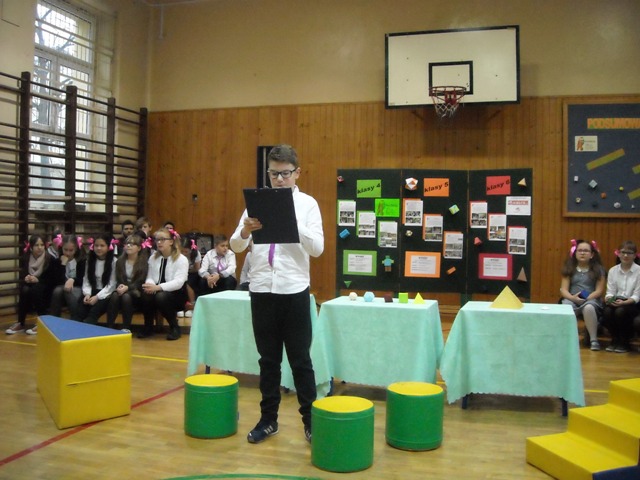 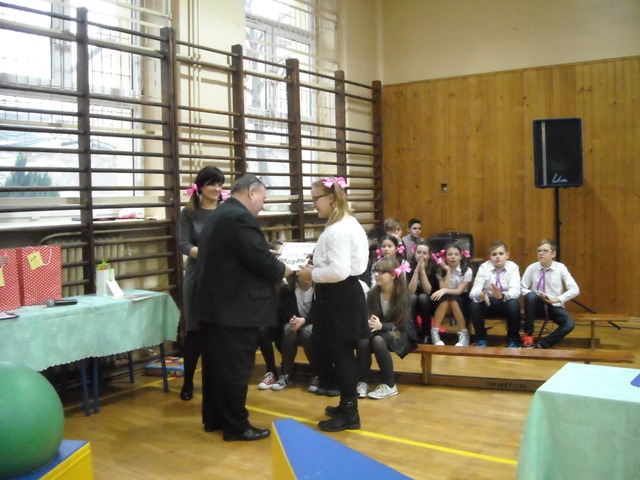 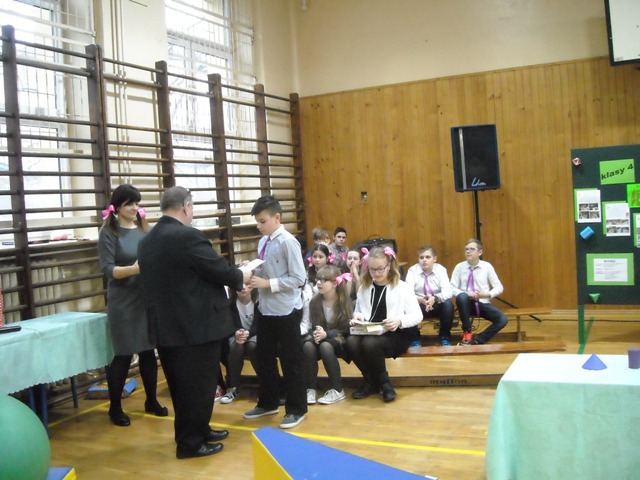 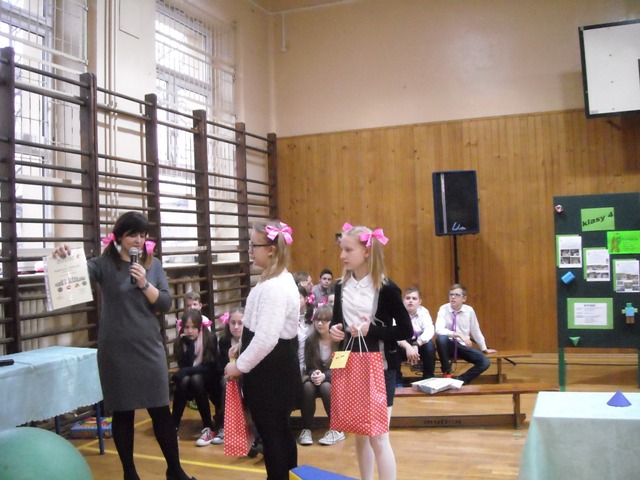 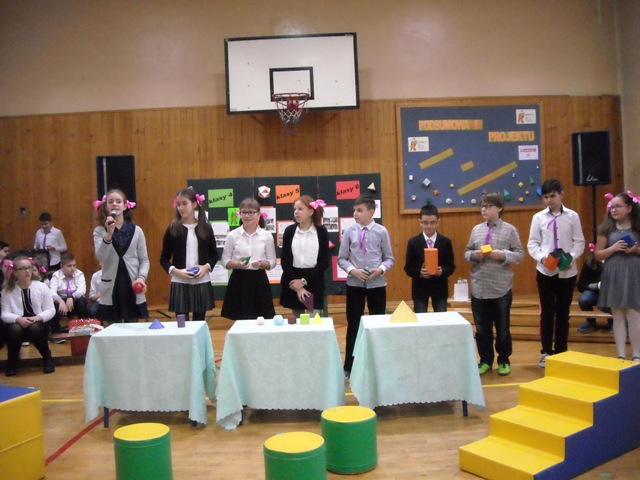 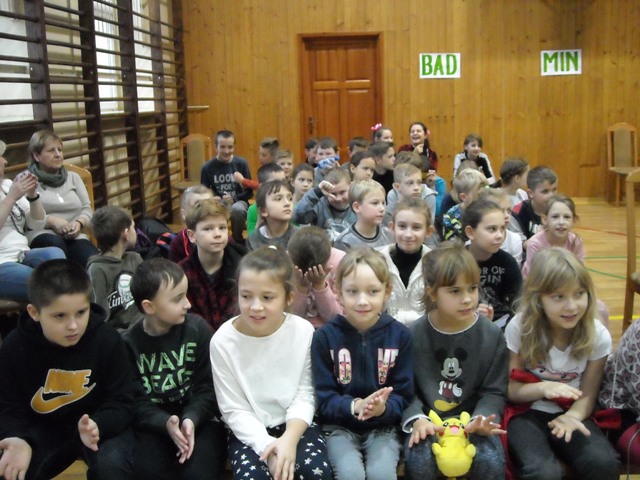 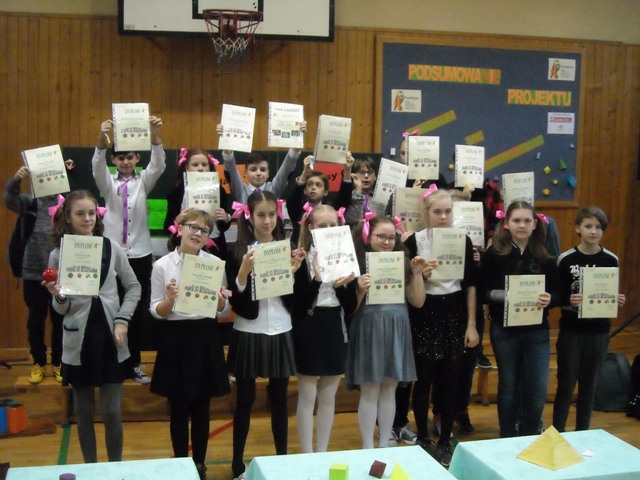 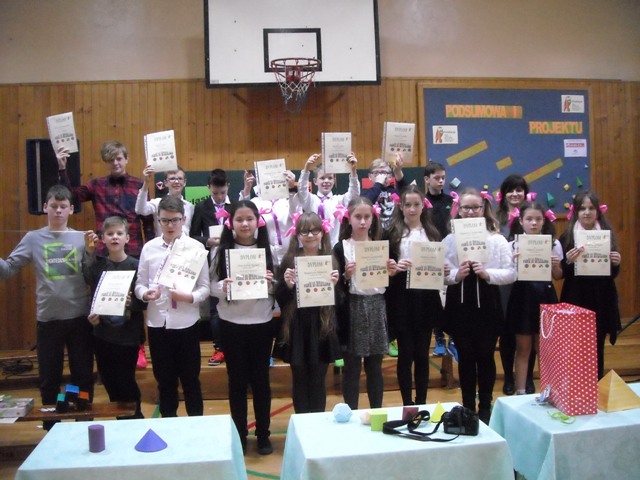